Linear Functions
Algebra 2 Concepts
A relation is a set of ordered pairs.
The domain is the set of all x values in the relation
domain = {-1,0,2,4,9}
These are the x values written in a set from smallest to largest
This is a relation
{(2,3), (-1,5), (4,-2), (9,9),
{(2,3), (-1,5), (4,-2), (9,9),
{(2,3), (-1,5), (4,-2), (9,9), (0,-6)}
These are the y values written in a set from smallest to largest
range = {-6,-2,3,5,9}
The range is the set of all y values in the relation
1
2
2
4
3
6
4
8
10
5
Set A is the domain
Set B is the range
A function f from set A to set B is a rule of correspondence that assigns to each element x in the set A exactly one element y in the set B.
All x’s are assigned
This is a function ---it meets our conditions
Must use all the x’s
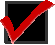 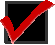 The x value can only be assigned to one y
1
2
2
4
3
6
4
8
10
5
Set A is the domain
Set B is the range
Let’s look at another relation and decide if it is a function.
The second condition says each x can have only one y, but it CAN be the same y as another x gets assigned to.
No x has more than one y assigned
All x’s are assigned
This is a function ---it meets our conditions
Must use all the x’s
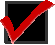 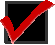 The x value can only be assigned to one y
If a vertical line passes through a graph more than once, the graph is not the graph of a function.
Hint:
 Pass a pencil across the graph held vertically to represent a vertical line.
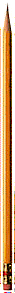 The pencil crosses the graph more than once. This is not a function because there are two y-values for the same x-value.
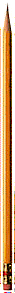 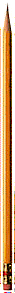 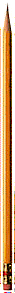 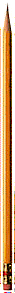 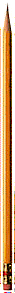 Function Notation
We commonly call functions by letters.  Because function starts with f, it is a commonly used letter to refer to functions.
This means the right hand side is a function called f
The left side DOES NOT MEAN f times x like brackets usually do, it simply tells us what is on the right hand side.
This means the right hand side has the variable x in it
The left hand side of this equation is the function notation.  It tells us two things.  We called the function f and the variable in the function is x.
Remember---this tells you what is on the right hand side---it is not something you work.  It says that the right hand side is the function f and it has x in it.
So we have a function called f that has the variable x in it.
Using function notation we could then ask the following:
This means to find the function f and instead of having an x in it, put a 2 in it.  So let’s take the function above and make brackets everywhere the x was and in its place, put in a 2.
Find f (2).
Don’t forget order of operations---powers, then multiplication, finally addition & subtraction
Find f (2k).
This means to find the function f and instead of having an x in it, put a 2k in it.  So let’s take the function above and make brackets everywhere the x was and in its place, put in a 2k.
Don’t forget order of operations---powers, then multiplication, finally addition & subtraction
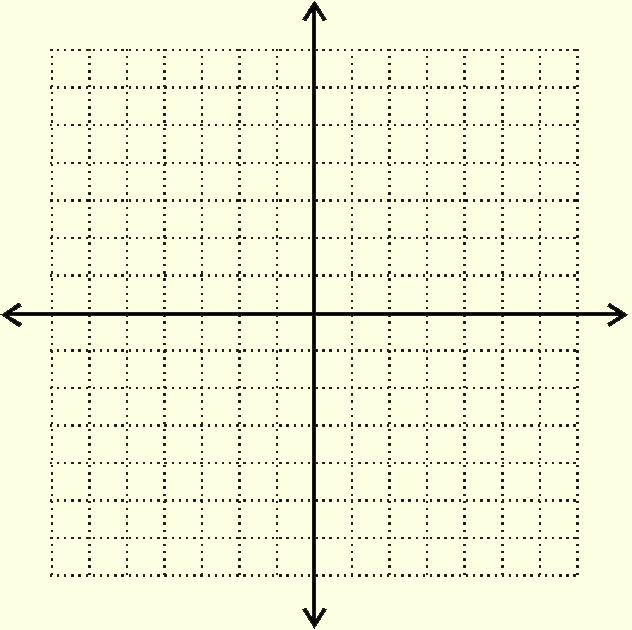 Graphing Linear Equations
These equations are all in Slope-Intercept Form:
Notice that these equations are all solved for y.
Just by looking at an equation in this form, we can draw the line (no tables).
The constant is the y-intercept. 
The coefficient is the slope.
Constant = 1, y-intercept = 1.
Coefficient = 2, slope = 2.
Constant = -4, y-intercept = -4.
Coefficient = -1, slope = -1.
y-intercept = -2
slope = 3/2.
Remember the Slope Formula!
The formula for Slope-Intercept Form is:
‘b’ is the y-intercept. 
 ‘m’ is the slope.
On the next three slides we will graph the three equations:
using their y-intercepts and slopes.
right 1
up 2
right 1
up 2
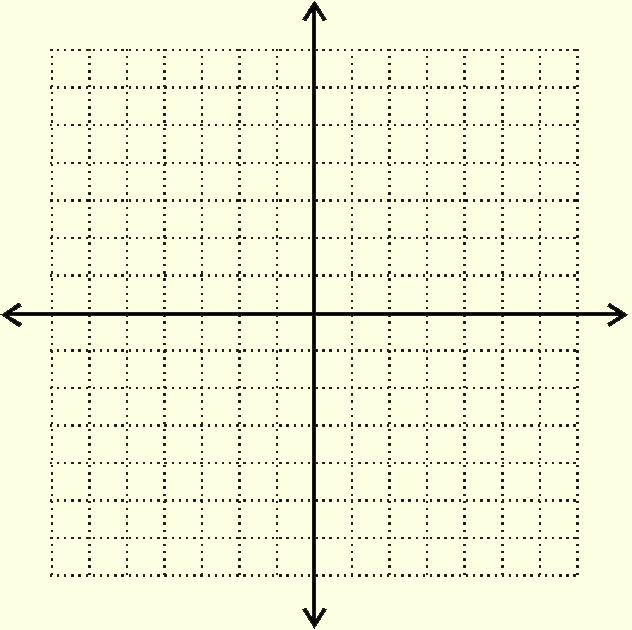 1)  Plot the y-intercept as a point on the y-axis.  The constant, b = 1, so the y-intercept = 1.
2)  Plot more points by counting the slope up the numerator (down if negative) and right the denominator.  The coefficient, m = 2, so the slope = 2/1.
down 1
down 1
right 1
right 1
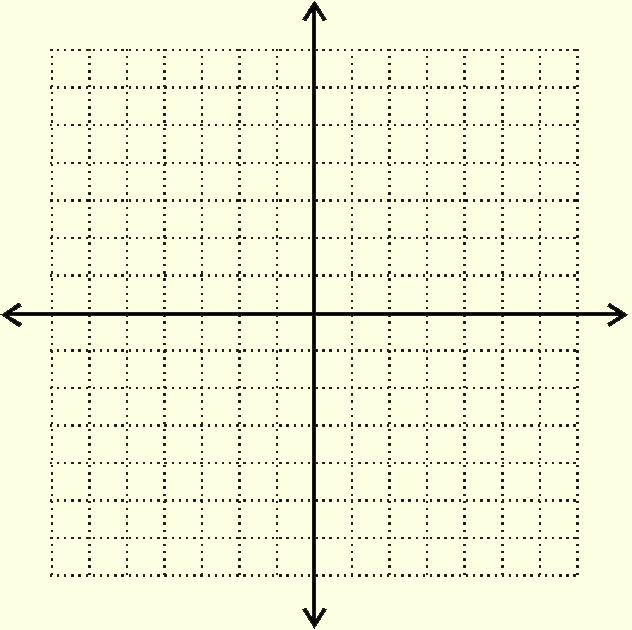 1)  Plot the y-intercept as a point on the y-axis.  The constant, b = -4, so the y-intercept = -4.
2)  Plot more points by counting the slope up the numerator (down if negative) and right the denominator.  The coefficient, m = -1, so the slope = -1/1.
right 2
up 3
right 2
up 3
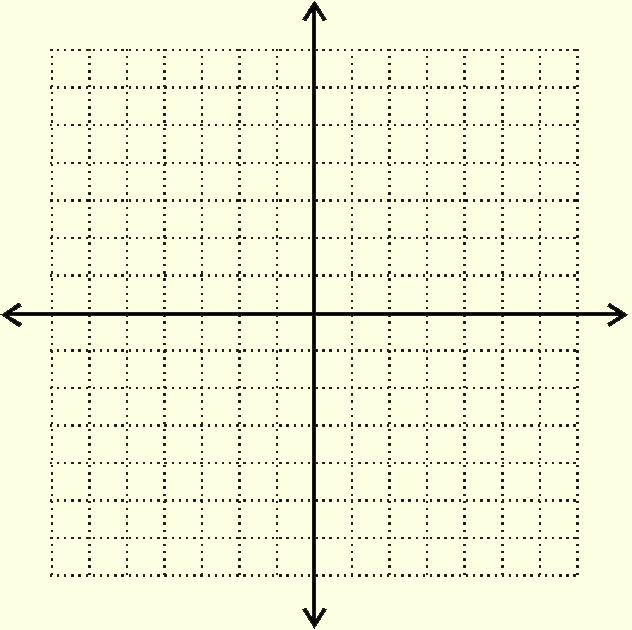 1)  Plot the y-intercept as a point on the y-axis.  The constant, b = -2, so the y-intercept = -2.
2)  Plot more points by counting the slope up the numerator (down if negative) and right the denominator.  The coefficient, m = 3/2, so the slope = 3/2.
Sometimes we must solve the equation for y before we can graph it.
The constant, b = 3 is the y-intercept.
The coefficient, m = -2 is the slope.
down 2
down 2
right 1
right 1
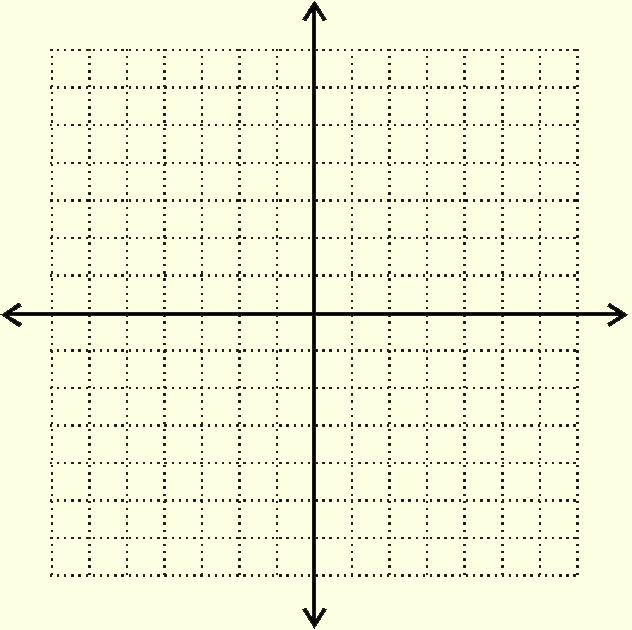 1)  Plot the y-intercept as a point on the y-axis.  The constant, b = 3, so the y-intercept = 3.
2)  Plot more points by counting the slope up the numerator (down if negative) and right the denominator.  The coefficient, m = -2, so the slope = -2/1.
These equations are all in Slope-Intercept Form:
Notice that these equations are all solved for y.
Just by looking at an equation in this form, we can draw the line (no tables).
The constant is the y-intercept. 
The coefficient is the slope.
Constant = 1, y-intercept = 1.
Coefficient = 2, slope = 2.
Constant = -4, y-intercept = -4.
Coefficient = -1, slope = -1.
y-intercept = -2
slope = 3/2.
The formula for Slope-Intercept Form is:
‘b’ is the y-intercept. 
 ‘m’ is the slope.
On the next three slides we will graph the three equations:
using their y-intercepts and slopes.
right 1
up 2
right 1
up 2
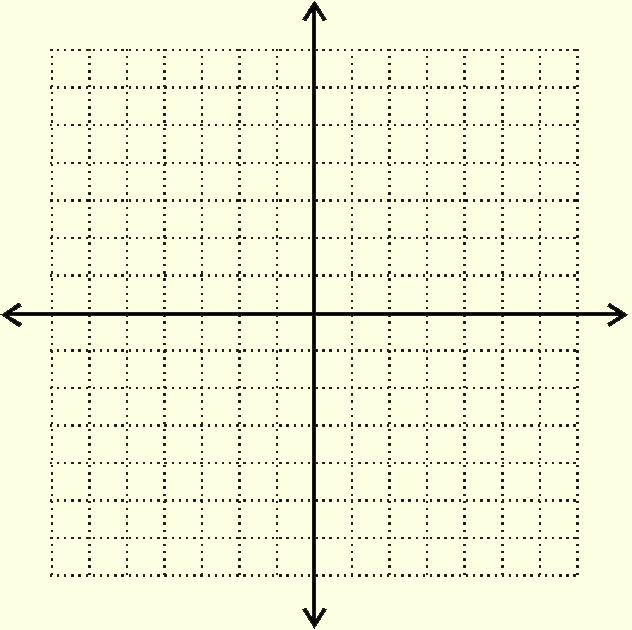 1)  Plot the y-intercept as a point on the y-axis.  The constant, b = 1, so the y-intercept = 1.
2)  Plot more points by counting the slope up the numerator (down if negative) and right the denominator.  The coefficient, m = 2, so the slope = 2/1.
down 1
down 1
right 1
right 1
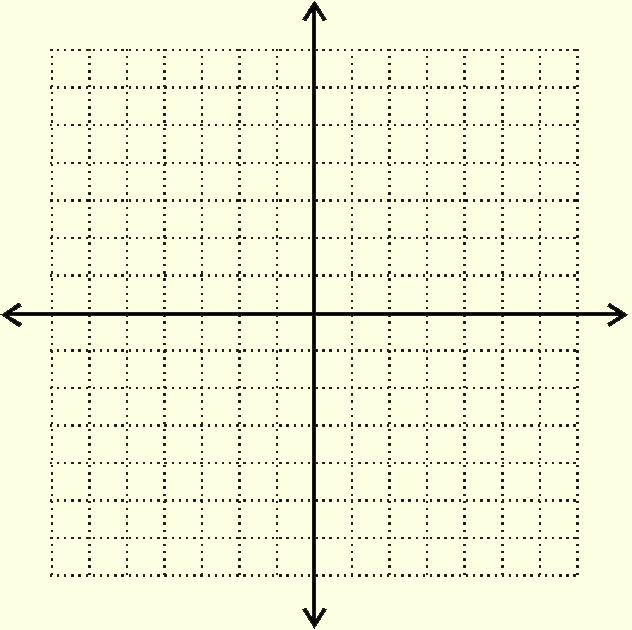 1)  Plot the y-intercept as a point on the y-axis.  The constant, b = -4, so the y-intercept = -4.
2)  Plot more points by counting the slope up the numerator (down if negative) and right the denominator.  The coefficient, m = -1, so the slope = -1/1.
right 2
up 3
right 2
up 3
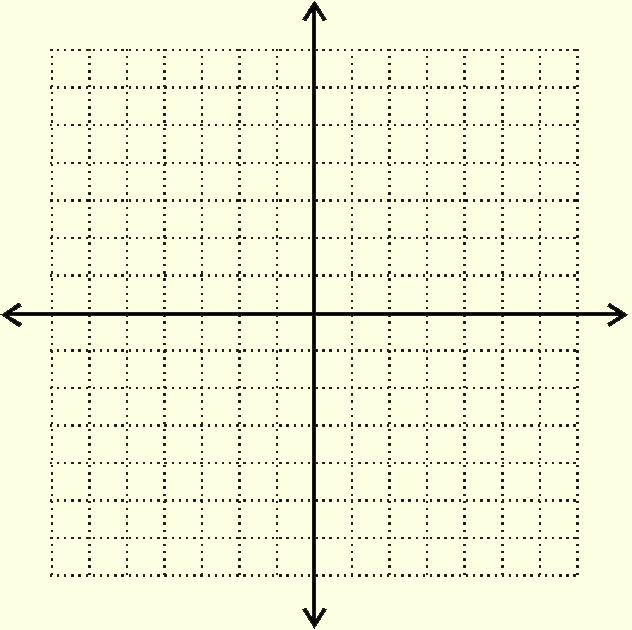 1)  Plot the y-intercept as a point on the y-axis.  The constant, b = -2, so the y-intercept = -2.
2)  Plot more points by counting the slope up the numerator (down if negative) and right the denominator.  The coefficient, m = 3/2, so the slope = 3/2.
Sometimes we must solve the equation for y before we can graph it.
The constant, b = 3 is the y-intercept.
The coefficient, m = -2 is the slope.
down 2
down 2
right 1
right 1
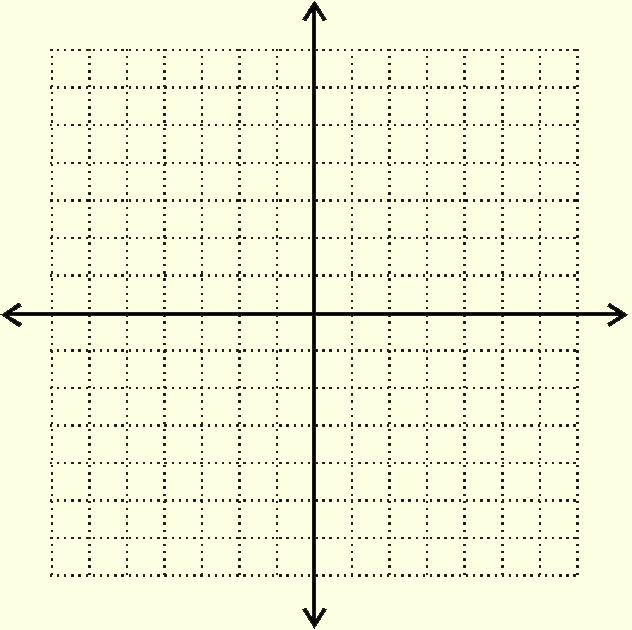 1)  Plot the y-intercept as a point on the y-axis.  The constant, b = 3, so the y-intercept = 3.
2)  Plot more points by counting the slope up the numerator (down if negative) and right the denominator.  The coefficient, m = -2, so the slope = -2/1.